РАЗВИВАЕМ ВНИМАНИЕ, МЫШЛЕНИЕ, ПАМЯТЬ
Презентацию подготовила: 
педагог-психолог ГБОУ СОШ №369 г. Москвы
Макарова Ирина Николаевна
Упражнение «Лучик солнца»
Кто это? Что это?
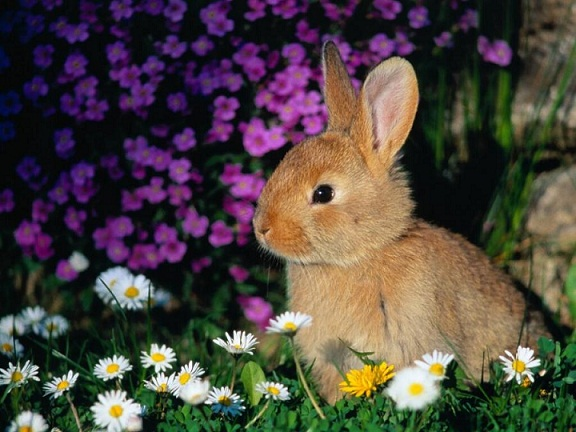 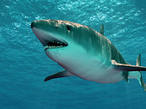 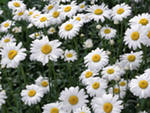 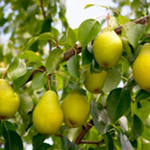 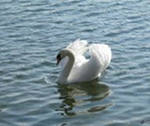 Составь слова из букв
о
р
н
м
е
б
в
д
а
м
о
р
е
н
е
б
о
в
а
о
д
Проверим!
Доска  кит   кот   жара   мель   май
Проверим!
Мир      сок     дрель диван     бар     дело
Какие числа пропущены?
4
12
16
18
Исключи лишнее!
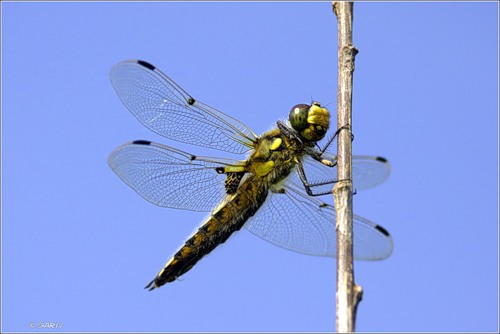 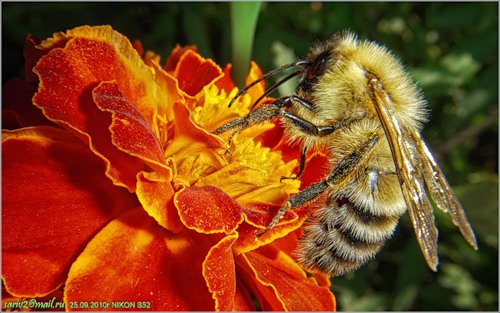 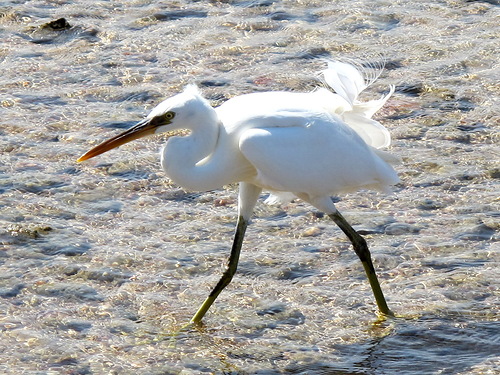 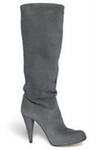 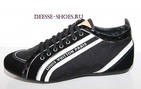 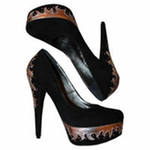 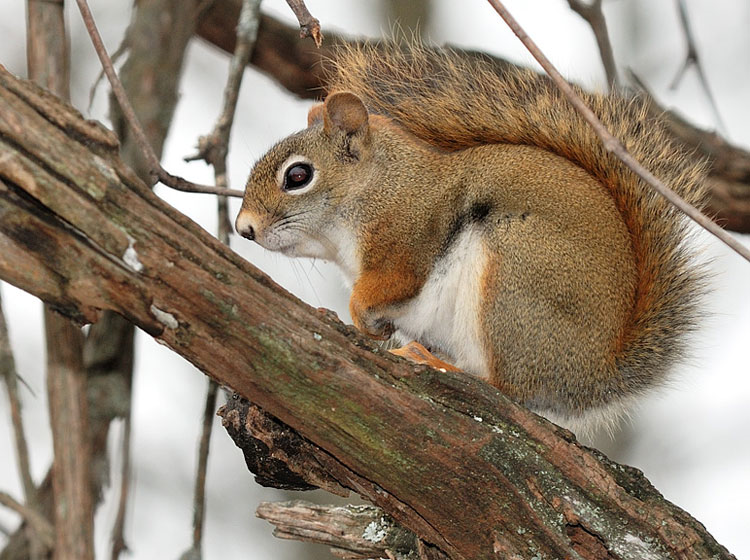 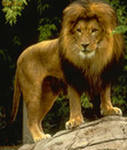 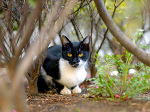 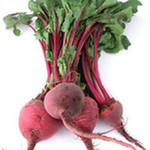 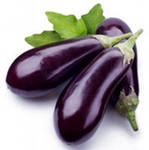 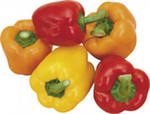 Проверьте себя!
1.



2.




3.
Собери узор
МОЛОДЦЫ!СПАСИБО ЗА РАБОТУ!